TANGRAM
Evaluación Psicométrica Comportamental

Autor del Proyecto de Investigación: Gustavo José Marangoni
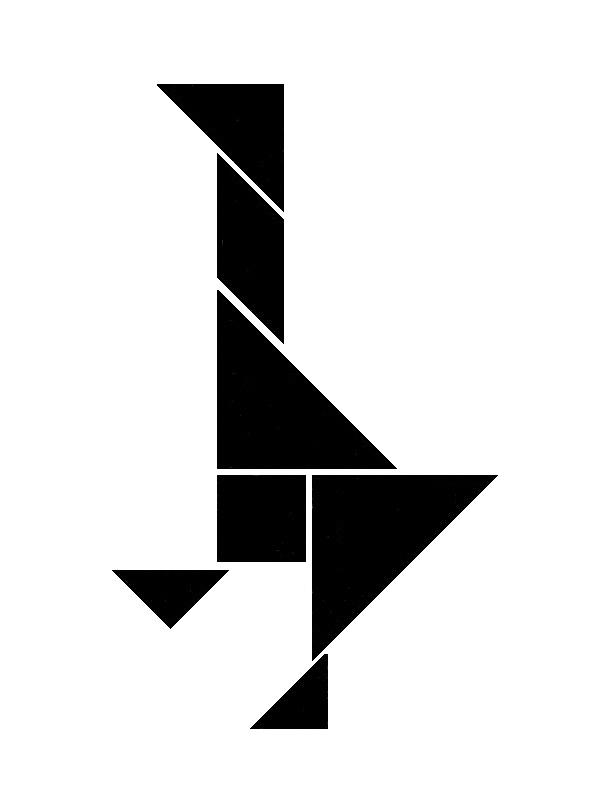 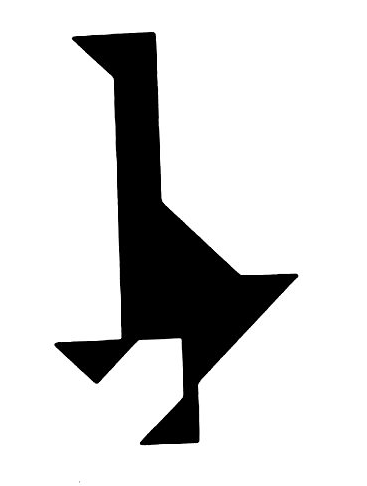 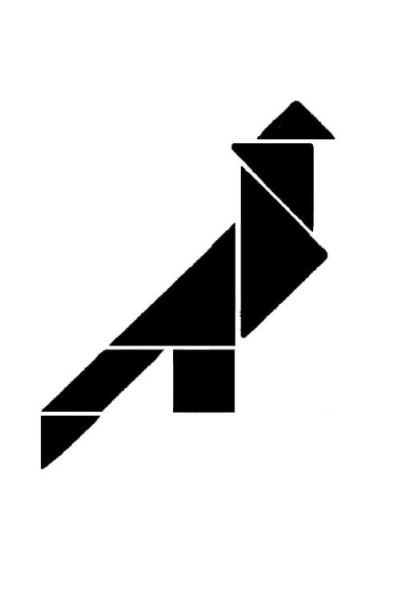 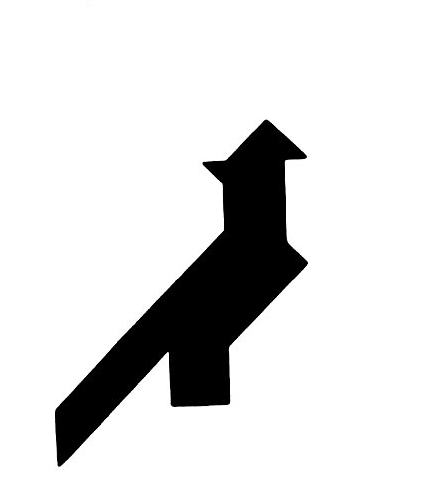 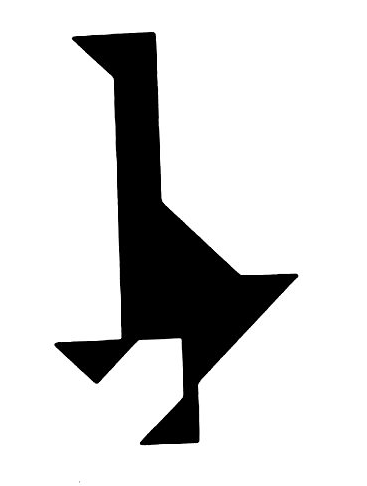